NIS Direktiva:Implementacija, izazovi i otvorena pitanja
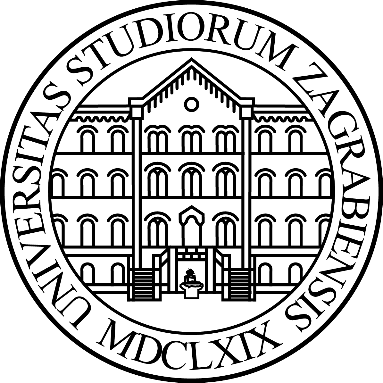 Doc.dr.sc. Tihomir Katulić
Katedra za pravnu informatiku
Pravni fakultet Sveučilišta u Zagrebu
SADRŽAJ
Malo o općem stanju informacijske sigurnosti
Pravni okvir informacijske sigurnosti u EU
...i ponešto o hrvatskim naporima
Osvrt na Direktivu o mrežnoj i informacijskoj sigurnosti
Izvori:
ENISA – European Network Information Security Agency 
Pregled prijetnji informacijskoj sigurnosti
EUROPol 
Internet Organized Crime Assessment 2016
Octopus Cybercrime zajednica Vijeća Europe
Podaci iz industrije
Krovni dokumenti EU o kibersigurnosti
Strategija kibernetičke sigurnosti EU 2013
 Europski sigurnosni plan (Security Agenda) 2015-2020
 Drugi politički dokumenti
EU Strategija kibernetičke sigurnosti 2013
Jačanje otpornosti na kibernetičke napade
Sprečavanje širenja kibernetičkog kriminaliteta
Razvoj zajedničke europske politike kibernetičke zaštite
Razvoj industrijskih i tehnoloških resursa
Razvoj smislene međunarodne regulacije kibernetičkog prostora s pozicija temeljnih europskih vrijednosti
Europski sigurnosni plan 2015-2020
Implementacija politika informacijske sigurnosti
Razvoj aktivnosti usmjerenih protiv kompjutorskog kriminaliteta, osobito na području:
Elektroničkog plaćanja i financijskih instrumenata
Međunarodne suradnje
Identifikacija i zaštita ključnih sustava
Koji su to ključni sustavi?
Drugi politički dokumenti
Komunikacija EK o jačanju europskog sustava otpornosti na kibernetičke napade i poticanju razvoja kompetitivne i inovativne industrije kibernetičke sigurnosti
EK želi zajedničku edukaciju, trening i vježbe tijela za osiguranje informacijske sigurnosti
Stvaranje zajedničkog tržišta za proizvode i usluge s područja informacijske sigurnosti
Poticanje javno-privatnog partnerstva s ciljem unapređenja razvoja i inovacija na području EU
Informacijska sigurnost u hrvatskom pravu
Zakon o informacijskoj sigurnosti (NN 79/2007)
Zakon o sigurnosno-obavještajnom sustavu Republike Hrvatske (NN 79/06)
Zakon o tajnosti podataka(NN 79/07, 86/12)
Zakon o kritičnim infrastrukturama ( NN 56/13)
Zakon o državnoj informacijskoj infrastrukturi (NN 92/14)
Uredba o mjerama informacijske sigurnosti (NN 79/07)
Nacionalna strategija kibernetičke sigurnosti Republike Hrvatske (NN 108/15)
[Speaker Notes: ZIS
Sadrži definicije informacijske sigurnosti, mjera informacijske sigurnosti, standarda itd.
Osnovan Zavod za sigurnost informacijskih sustava
Osnovan nacionalni CERT (Computer Emergency Response Team)
Razmatra se informacijsko-sigurnosni nadzor tijela javne uprave, tijela javnog sektora i trgovačkih društva s javnim ovlastima]
Uredba o mjerama informacijske sigurnosti (NN 79/07)
Za zaštitu neklasificiranih podataka, tijela i pravne osobe i primjenjuju odgovarajući skup mjera informacijske sigurnosti, sukladno normama za upravljanje informacijskom sigurnošću, HRN ISO/IEC 27001 i HRN ISO/IEC 17799.
Područja informacijske sigurnosti za koja se propisuju mjere i standardi informacijske sigurnosti su:
1. sigurnosna provjera,
2. fizička sigurnost,
3. sigurnost podatka,
4. sigurnost informacijskog sustava i
5. sigurnost poslovne suradnje.
Zakon o kritičnim infrastrukturama ( NN 56/13)
Kritična infrastruktura? 
Sustavi, mreže i objekti od nacionalne važnosti čiji prekid djelovanja ili prekid isporuke roba kao i usluga može imati ozbiljne posljedice na nacionalnu sigurnost, život i zdravlje ljudi, imovinu i okoliš, sigurnost i ekonomsku stabilnost kao i neprekidno funkcioniranje vlasti.
NIS Direktiva
Glavni ciljevi:
Države članice trebaju usvojiti nacionalne strategije mrežne i informacijske sigurnosti
Osniva se Radna grupa za razmjenu informacija i stratešku suradnju
Države članice dužne su osnovati nacionalne CERT/CSIRT timove te EU CSIRT kontaktno mjesto
Uvode se obveze notifikacije sigurnosnih incidenata i druge sigurnosne obveze
Podizanje razine kompetencija na području informacijske sigurnosti
Utvrđivanje strateških ciljeva i prioriteta
Procjena rizika i identifikacija mjera na području pripreme, odgovora na incidente i povrata podataka u slučaju napada
Suradnja između javnog i privatnog sektora, trening i edukacija, istraživanje i razvoj
Izrada popisa tijela koja sudjeluju u implementaciji strategije, nadležnih tijela te CSIRT-ova
Neposredni ciljevi
Osigurati višu razinu paneuropske suradnje
Osigurati primjenu dobre prakse upravljanja sigurnosnim rizicima
Uvesti obvezu prijave sigurnosnih incidenata za davatelje tzv. ključnih usluga (essential services)
Uvođenje mjera upravljanja rizicima
Sprečavanje rizika
Tehničke i organizacijske mjere proporcionalne i prilagođene rizicima
Osiguranje mrežnih i informacijskih sustava
Mjere trebaju osigurati adekvatnu razinu sigurnosti mreža i informacijskih sustava sukladno rizicima
Postupanje po incidentima
Mjere trebaju spriječiti ili minimizirati utjecaj incidenata na kritične informacijske sustave
Esencijalne (ključne) usluge
Tko su davatelji takvih usluga, koji su kriteriji za njihovo određenje?
Kritične za društvenu i ekonomsku aktivnost
Ovisne o umreženim informacijskim sustavima
Remećenje ili uskrata pristupa tim uslugama ozbiljno ugrožava gospodarske interese i društvenu aktivnost (kriteriji: broj pogođenih korisnika, geografska rasprostranjenost i dužina napada)
Pravni status davatelja usluga nije presudan faktor u procjeni
Ključne usluge?
Energetsko tržište, transport, bankarstvo, financijske usluge i tržišta, zdravstvo, pristup i distribucija vodi i razne digitalne usluge
Energetske usluge  –  transport i distribucija nafte, plina i električne energije
Transportne usluge – zrak, željeznica, pomorski, riječni i cestovni promet
Financije – banke, kreditne kartice i elektronička plaćanja, tržišta kapitala, službeni registri i regulatorna tijela
Obveze operatora ključnih usluga
Odgovarajuće tehničke i organizacijske mjere za upravljanje rizicima u vezi mrežnih i informacijskih sustava
Odgovarajuće mjere za sprečavanje i smanjenje utjecaja incidenata na rad ključnih usluga
Obveza obavještavanja bez odgađanja nadležnog tijela ili CSIRTa o otkriću incidenta koji može imati utjecaj na pružane ključne usluge
Digitalne usluge
Kako se davatelji digitalnih usluga razlikuju od davatelja esencijalnih usluga?
Odnose se na davatelje pristupa internetu, tražilice, elektroničku trgovinu
Odgovorni za primjenu dodatnih mjera
Fizička i lokacijska zaštita informacijskih sustava
Postupak odgovora na sigurnosne incidente
Osiguranje daljnjeg davanja usluga
Revizija informacijske sigurnosti
Osiguranje primjene standarda informacijske sigurnosti
Directive Time Frame
Zaključak
Informacijska sigurnost postaje politički prioritet EU. Sigurnost esencijalnih i digitalnih usluga je od životne važnosti za EU
 Nova pravila prouzročit će dodatne troškove i administrativne terete za davatelje esencijalnih i digitalnih usluga
 Rast kibernetičkog kriminaliteta zahtjeva adekvatan regulatorni odgovor. 
Direktiva kao pravni instrument ostavlja previše prostora državama članicama
Nedostaju kvalitetna sredstva kontrole implementacije
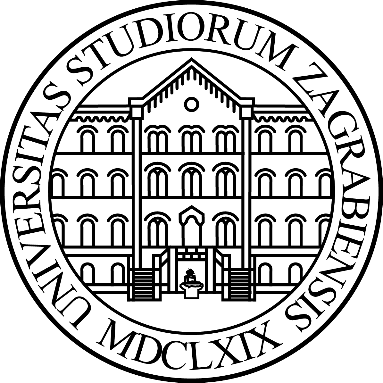 Hvala na pažnji!

tihomir@pravo.hr